колико  је заразан COVID-19?
школски психолог-Снежана Рафаиловић
Број репродукције основног случаја Р0
Просечан број секундарно заражених по случају (број успешних трансмисије по случају) код потпуно осумњичене популације.

Р0> 1 број случајева се повећава
Р0 = 1 број случајева је стабилан
Р0 <1 број случајева се смањује
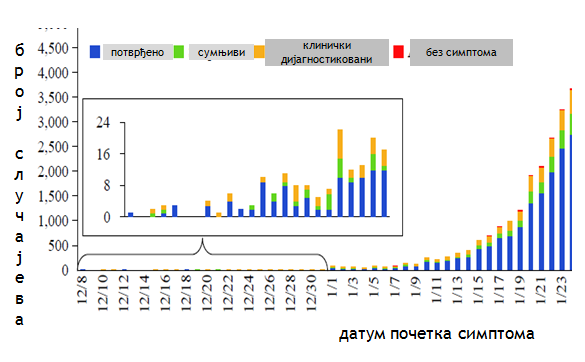 репродукциони број основног случаја за COVID-19
Процењује се између 1,5 и 4,5, највише 2-3.

Шта ово значи?
   … У раној фази епидемије
   … Користећи доступне податке
   … У Вухану
   … У просеку
Р0 за COVID-19 ≈ 1.5-4.5
Р0 за оспе ≈ 15 
Р0 за богиње≈ 10 
Р0 за SARS ≈ 3 
Р0 за Еболу ≈ 2 
Р0 за грип≈ 1.5-3
Стопа секундарног напада
Стопа секундарног напада (2º AR)  користи се у истраживању ширења инфекције које се преносе од особе до особе у специфичним ситуацијама попут домаћинства и школе
   =удео оних који су изложени примарном случају па су оболели као резултат изложености.
Потешкоће у процени Р0
репродукциони број зависи од три фактора:
Трајања заразности.

Вероватноће да се инфекција преноси путем контакта између сумњиве и заражене особе.

Просечне стопе контакта између сумњивих и заражених особа.
стопа секундарног напада у сингапуру
Број особа изложених зараженим = 417
Број нових случајева који настају = 26
Стопа секундарног напада = 26/417 = 6,2%
Стопа секундарног напада зависи од: 

-Блискости контакта
SARS у Пекингу за 2º АR виши је код оних који брину о пацијенту (31%) од оних којиживе у истом стану (4,6%).

-Стадијума болести
 SARS :2 º АР већи у болници него код куће - због стадијума болести?
RO- Просечан број секундарно оболелих по случају укупно сумњиве популације.

2º AR- Проценат оних који су изложени примарном случају који су оболели као резултат изложености у одређеној ситуацији.


RО = 2º AR [домаћинство] к бр. контаката [домаћинство]
    +
2º AR [друга породица] к бр. контаката [друга породица]
    +
2º AR [заједница] к бр. контаката [заједница]
    +
    итд
Зато
држи одстојање и 
што мање контакта
 са другим особама.